Fort Hamilton CYS Newsletter
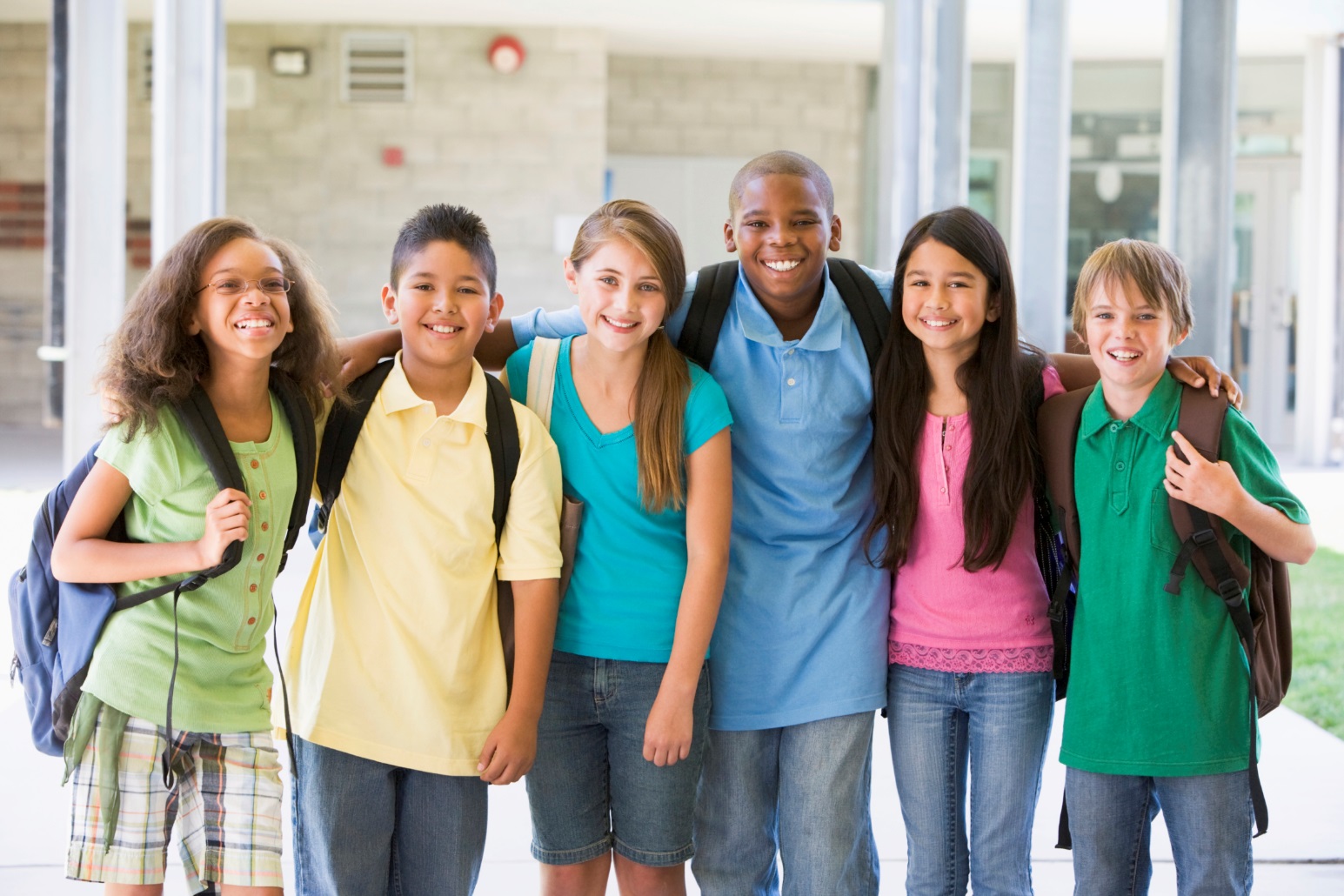 Spring 2022
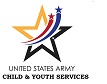 CYS PROGRAMS & STAFF
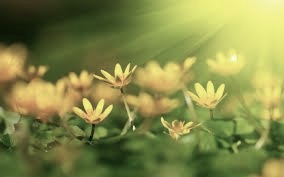 Sports
718-630-4518


Parent Advisory Council
FTHAMPAC@gmail.com
CYSS  Coordinator
718-630-4475

Central Registration
718-630-4812

SLO/Outreach/KOS
718-630-4805

Child Development Center
718-630-4079

School Age/ Middle School Teen
718-630-4518
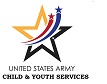 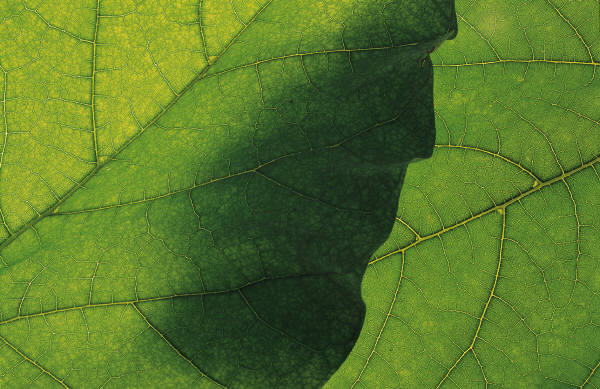 CYS Spring Happenings
March 18 –Youth Sponsor

March 17 – St. Patrick’s Day
 
March 21 – Parent Education Class
 
  Month Of The Military Child
April 2 – Color Run 
April 14- Purple Up

April 20, 26, 27&28- College Fairs   
 

May 1 2022– Summer Camp Registration Begins

May 18- PAC Meeting
4:30 PM @ the Youth Center, Building 412
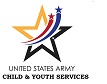 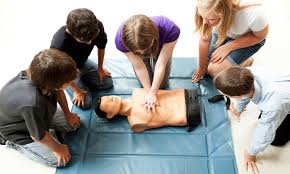 CPR/FIRST AID TEEN  BABYSITTING CLASSES 
Offered Quarterly; for ages 12 -18. Must be 13 to receive certification. Contact 718-630-4508 for additional schedule information.

Teen CYS Sitter Class 

May  2 
10 AM 
Youth Center 412 Sterling Drive 


Adult CYS Sitter Class 

May 11
10 AM
Youth Center 412 Sterling Drive
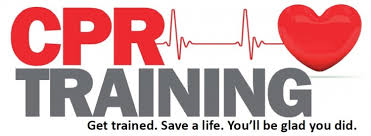 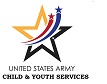 PAC NEWS!!!!!!
Ola Foy, is our new PAC Chairperson, she is the mother of 3. Each of her children have attended or still attends CYS. Gerard 17, goes off to college this summer with a FULL SCHOLARSHIP!!!! He will major in software engineering with a concentration on artificial intelligence. Alyvia 16, goes off to college next year to major in Art and Phylicia 8 years old is going to be the next big gymnast. Ms. Foy has a degree in Early Childhood Education with a concentration in special needs and a degree in Economics & Finance. She works as the Budget Analyst for MWR and has her own business, Oshunola Naturals selling organic soaps and shea butter. She enjoys crafting, gardening, hiking, and volunteering at women and children shelters in her free time and on weekends. she accepted the position as PAC chair because she has been a part of the CYS family since 2006 as a both a parent and as an employee (CYPA).  

Next PAC Meeting May 18th  @ Youth Center
___________________________________________________________ Military & Family Life Consultants
Military Family Life Counselors (MFLCs) are mental health specialist who provide confidential, short-term, non-medical counseling to Military Families. MFLCs
Deployment  Relocation Adjustment  Reintegration Concerns  Loss or Grief  Parenting Challenges 
 Financial Management  Relationship Issues 
 Workplace Stress
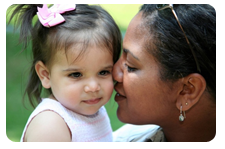 Through the MFLC program, Military Service Members and their Families have the opportunity to talk to a professional, determine solutions to various problems, and develop an action plan to improve the situation.
To access MFLC services please call: 
(347) 677-2782
Parent Education –School Choice

April 21 2022
5:00 to 6:00
Youth Services Building 412
To Reserve a Seat!
Call
(718) 630.4805
Youth Transition 
PS 264 Kinder Open-House

May 12 2022
10:00 to 11:00am
 
To Reserve a Seat
Call
(718) 630.4805
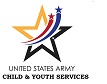 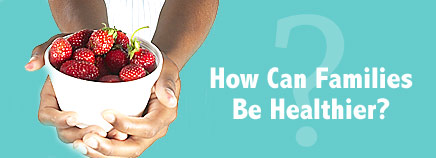 Involving the whole family is the best way to promote better eating habits and healthy activities for our kids. A whole-family approach simply means that everyone — parents and kids alike — work together as a team to achieve good health and well being. As with any team, there's a leader or coach — and that's us !

Lead by example. Adult family members are important role models for healthy eating and exercise. Talk about why you eat fruit as a snack, take an exercise class, or go for walks.

Start 'em young. Don't wait until your child is at an unhealthy weight to institute good eating and activity habits. It's much easier to maintain a healthy weight than to lose pounds later.

Be active together. Make it usual for the family to be active, not sedentary. Being active as a family allows kids to expend energy in a positive way, and adults get the health benefits, too.

Cook together. It may not be possible to do it every day, but invite kids into the process of preparing food. Little kids can learn math skills by measuring and they'll begin to understand the chemistry of cooking. They'll also gain an understanding of healthy ingredients. Older kids will enjoy having the authority to choose and prepare foods they like and will be more likely to eat what they've made. It might even inspire them to make healthy choices on their own.

Eat together. Eating a meal as a family sends the right messages about nutrition. Kids will see their parents eating healthy food and may want to try new foods. They'll also see mealtime as a time for socializing and sharing. Parents get a chance to offer nutritious food, note their kids' likes and dislikes, and talk about daily triumphs and troubles.

Family Goals Chart. If you're trying to build healthier family habits, a goal chart is a good way to keep score. A chart, posted on the refrigerator or other highly visible spot, can remind family members to pay attention to eating and exercise habits. Choose family goals, such as exercising every day and eating fruits and vegetables. Keep track of and praise those who meets their goals. And when the whole family achieves the goals, do something fun together to celebrate.
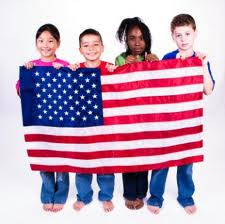 April is Military Child Appreciation Month. How Will You Celebrate?
The Month of April offers us a special opportunity to acknowledge and honor the service of our littlest heroes, our military children.  Established by Caspar Weinberger, the Month of the Military Child recognizes the important role military children play in our communities. Purple Up this year on April 14th to show your support!

There are approximately 1.9 million military children, ranging in ages from newborn to 18 years old, 1.3 million military children are school-aged. 765,000 of our military children have Active duty parents, and approximately 225,000 have a parent who is currently deployed. More than 700,000 children have experienced the deployment of one or more parents since 2001. 

Our military children are resilient and proud of their service, and they deserve our support.  The Department of Defense, each of our Armed Services, Cabinet Agencies, the White House Joining Forces Initiative, as well as non-profits, businesses and communities throughout the country recognize this and have stepped up to provide a variety of special programs, initiatives and activities  for our military kids. 

The Department of Defense provides a wealth of resources and support for parents and military kids. Parents can find information on education, child care and exceptional family member support on Military Homefront and MilitaryOneSource. 
 
Military kids can find tips on moving and adapting to a new town and school on DoD’s Military Youth on the Move site. Additionally, the newly launched DoD hosted Military Kids Connect site lets military kids connect with each other in a safe online environment and share their experiences.
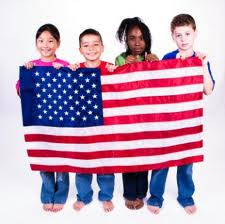 April is Military Child Appreciation Month. How Will You Celebrate?
Reading creates a special bond between parents and children, and United Through Reading makes it possible to maintain that bond even through deployment, by providing children with DVDs of their deployed parent reading their favorite books.

Operation Homefront highlights the incredible contributions our military kids make to their communities through its annual Military Child of the Year recognition program.  To read the stories of these extraordinary young leaders, visit the Military Child of the Year page @ http://www.militarychildoftheyear.org/
The National Military Family Association’s (NMFA) Operation Purple Camps empower military children and their families to develop and maintain healthy and connected relationships with incredible outdoor experiences.  The application deadline is in April.  NMFA also provides unique retreats for children of wounded warriors.  Likewise, the Armed Services YMCA salutes our military kids in April and all year round with a variety of youth programs. Visit @ www.militaryfamily.org
A college fair is a good time to expand your knowledge about colleges and/or careers, in general. The representatives of the various institutions come from a variety of experiences and backgrounds, and they will be very pleased to answer any questions you have. You may even find that there will be other institutions at the program that may better serve your needs than the ones you were originally considering. Therefore, take advantage of the opportunity to investigate other institutions.
In addition to asking questions, students and parents will be able to set up college interviews, pick up literature and learn about the various financial aid programs available.
2022 In-Person College Fairs
​​​
​Northern New Jersey National College Fair
Wednesday, April 20, 2022
​
Westchester County, NY College Conference
Tuesday, April 26, 2022
​
Orange County, NY College Night
Wednesday, April 27, 2022
​
Long Island (Nassau County), NY Spring College Expo
Thursday, April 28, 2022
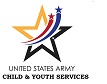 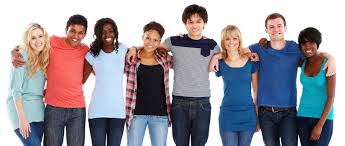 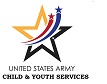 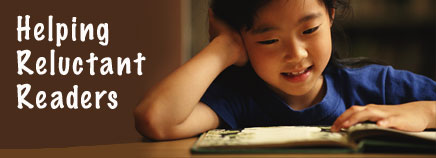 For many kids, reading just doesn't come easily. Some kids have difficulty connecting letters and their corresponding sounds. Others have yet to discover a special story that sparks their imagination and shows just how fun reading can be. For all kids, though, being at ease with letters, their sounds, and words is an important foundation for learning throughout life. Read to and with your kids as often as possible, and try these other simple ways to help them become eager readers:

Start with your child's picks. Comics or joke books may not be your first choice to boost literacy, but the reality is they can be very motivating. Kids will often amaze you with their ability to read something that they really want to read. Don't worry that these texts may not be substantial enough. They can help kids understand some fundamentals, like how events take place in a sequence and how stories are laid out. They also help build vocabulary and show that books can be visually appealing. Once your child is comfortable with the experience of reading, you can encourage other literature selections with a variety of challenging content.
Sometimes electronic books (e-books) can help get reluctant readers reading. When your son or daughter becomes interested in a book, regardless of the format, help make connections between the story and your child's own life. Start conversations that will build a love of reading and learning.

Read and reread. Many kids reach for the same books over and over again. That's not only OK, it's a good thing! Through repetition, kids learn the text and eventually read it with ease and confidence. Each new reading of the book also may help them notice something new and understand the story a little better. And that positive experience can inspire kids to give new books a try

Read aloud. Reading aloud to your kids helps them build their vocabularies and introduces new concepts, facts, and ideas. You also show that you enjoy reading for fun, and help them connect sounds with letters on the page. Reading aloud provides together time that you'll all enjoy. And it doesn't have to end once kids get older — the comfort of a parent's voice and undivided attention is something kids never outgrow.

Create opportunities to read and write beyond the pages. Provide kids with many chances to read every day. Write notes and leave them on your child's pillow, in a lunchbox, or in a pocket. Ask friends and relatives to send postcards, letters, e-mails, or text messages. Leave magnetic letters and words on the refrigerator, and you may find your child spontaneously creating words, sentences, and stories.On road trips or errands, play word games that strengthen language skills. You might try "I Spy" ("I spy something that starts with an 'a' ...") or games where you pick a category (like "food") and everyone has to name foods that begin with a certain letter. Kids often enjoy reading the signs they see while on the road (like those on restaurants and stores, plus road signs and billboards).

Get help if you're worried. If you're concerned about your child's ability or willingness to read, don't wait to get help. Consult with your child's doctor or teacher. They may be able to suggest additional resources to help your child become an eager reader.
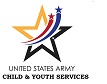 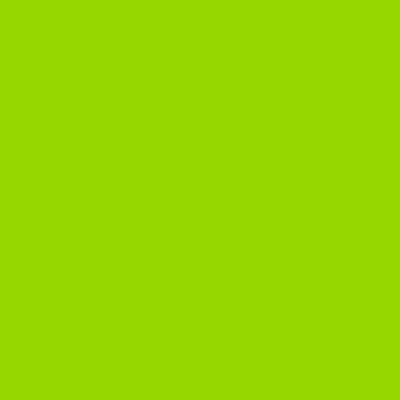 When taking notes from a textbook, employ three techniques:
 
Skimming, Active Reading, and Summarizing. 

When skimming, pay attention to anything in the chapter that shows emphasis. jot down all titles, subtitles, and boldfaced words. Make notes of the titles, pictures and charts. 

After skimming the chapter, go back and read the chapter looking for the main points of the title and subtitles. Summarize by writing those down in a way that works best for you! outline or pictorial (flow chart) form. Write down what the pictures and charts mean, and any additional information learned from the chapter or reading assignment.

Also if questions are not provided at the end of the chapter or reading assignment, think of some questions that may be asked on a quiz or test and write them down.
POWER HOUR!		Mon-Thurs 1530 to 1630		Power Hour is designed to help students with their		homework and assignments in a positive environment.		Members have the opportunity to earn points towards		prizes. Call for more information at 718•630•4518
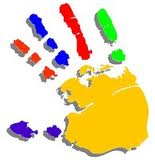 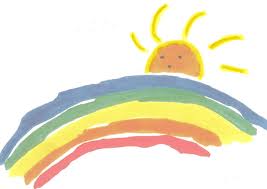 CYS Child Development Center
218 Marshall Drive 718.630.4079
Ages 6 weeks to 5 years
The CDC provides full day, hourly (on a space-available basis), and part day Strong Beginnings Programming (kindergarten readiness) developmental care for children. Our primary goal is to provide care and opportunities, which will help each child become the most successful and happy individual he or she can be.
The Center provides security and warmth, and a range of developmental opportunities and activities. These include group play, individual attention to each child's strengths and needs, and activities designed to promote physical, social, emotional and intellectual development.
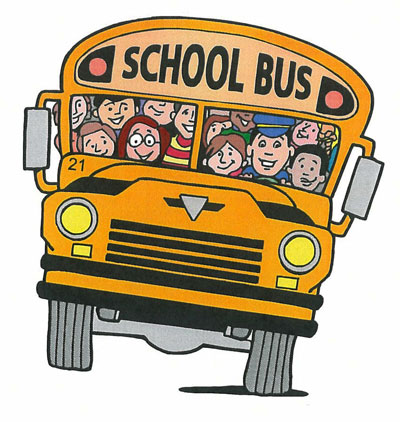 School Age Services Program
412  Sterling Drive
Did you know that school aged children enrolled in CYSS are eligible for 4 free hours of Open- Rec at the School Age Program. 
Open- Rec is scheduled for the 1st and 3rd Friday of each month  from 4-6 pm
Call SAS for more info
718-630-4518
Homework Power Hour 3:30- 4:30
Mon- Thursday
Youth Sponsorship classes are offered Quarterly
If interested please call 718-630-4805
CYS Parent Education workshops
Do you want to know how to: 
Apply for Financial Aid
Recognize your child’s developmental milestones
Access your children's academic records online
Learn how to navigate the local school system
And much more
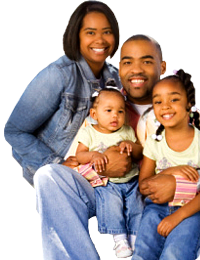 These classes are open to all registered CYS Families. If you’re interested in taking any of CYS Parent Education workshops or becoming a volunteer for CYS contact:
Lisa Sheehan at: 718-630-4805
Parent Participation
PARENT  PARTICIPATION 
HOW DOES IT WORK?? 
Parents sign a Memorandum of Understanding for participation in the program when they register their child with CYS. 
For designated activities, parents can earn Parent Participation Points. Each opportunity earns a specific number of points. Ten points per month can be used for a 10% discount on your child care expenses. Parents must complete the activity and have the parent participation point logged in by the programs designee and must use the forms required to request the discount at the time of payment to receive the discount. 
Parent Participation Points may not be shared between families. The CYS Central Registration Office will have available a Parent Participation brochure that lists many ways to earn points but Each program in CYS will have  additional opportunities. The CYS Program Assistants may also have some things that need to be done for the room that are not listed in the brochure. Activities not included on the list must be approved by Outreach Director PRIOR to being given to parents to do for points. 
For more information call 
Lisa Sheehan
718-630-4805
CYS SPORTS
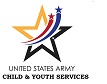 Interested in staying active & being fit or just meeting new friends?
Fort Hamilton CYS,  and Saint Patrick’s Sports Program have partnered to offer the following:
Soccer:	                    Registration starts in May and ends in August
             		Soccer season starts in September and end in November
                		Ages 3-5

Baseball/Softball: 	Registration starts in September and ends in April
		Baseball/Softball Spring sessions start in April and end in June
		Summer season starts in July and end in August
		Ages 6-18

Basketball:		Registration starts in August and ends in November
		Basketball season starts in December and end in March
		Ages 6-11




		
For more information call (718)630-4518

Volunteers are needed to support activities  
Saint Patrick Sports offers discounts for families registered with CYS
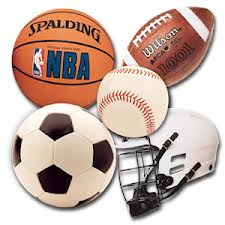